Bài 19: 
R  r  S  s
Design by: Hương Thảo
[Speaker Notes: 更多模板请关注：https://haosc.taobao.com]
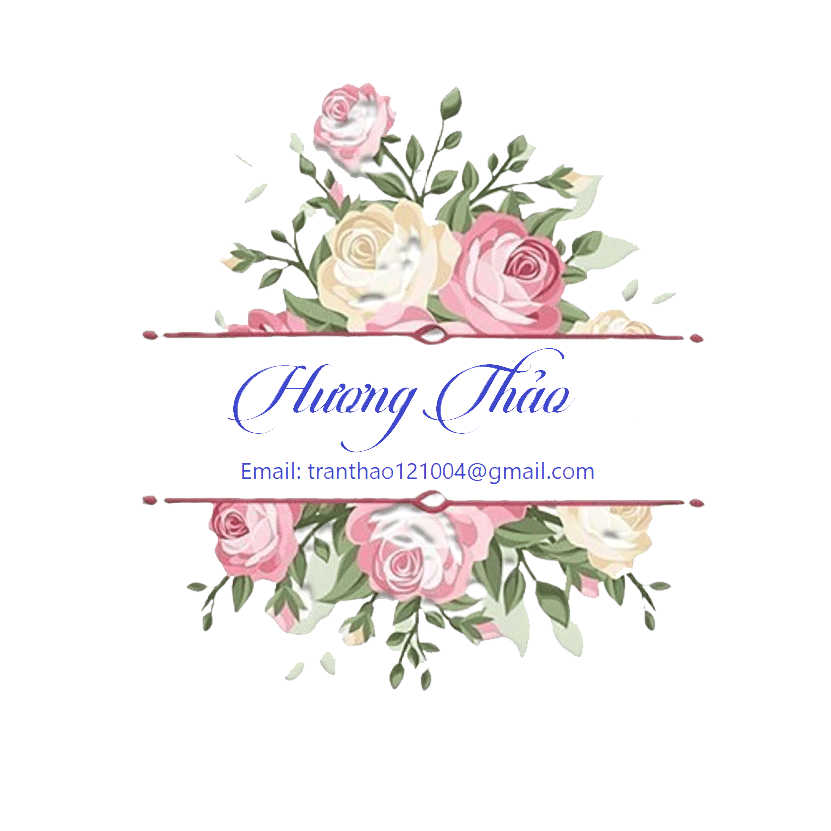 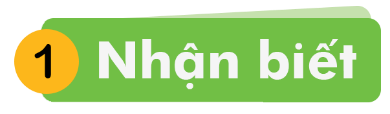 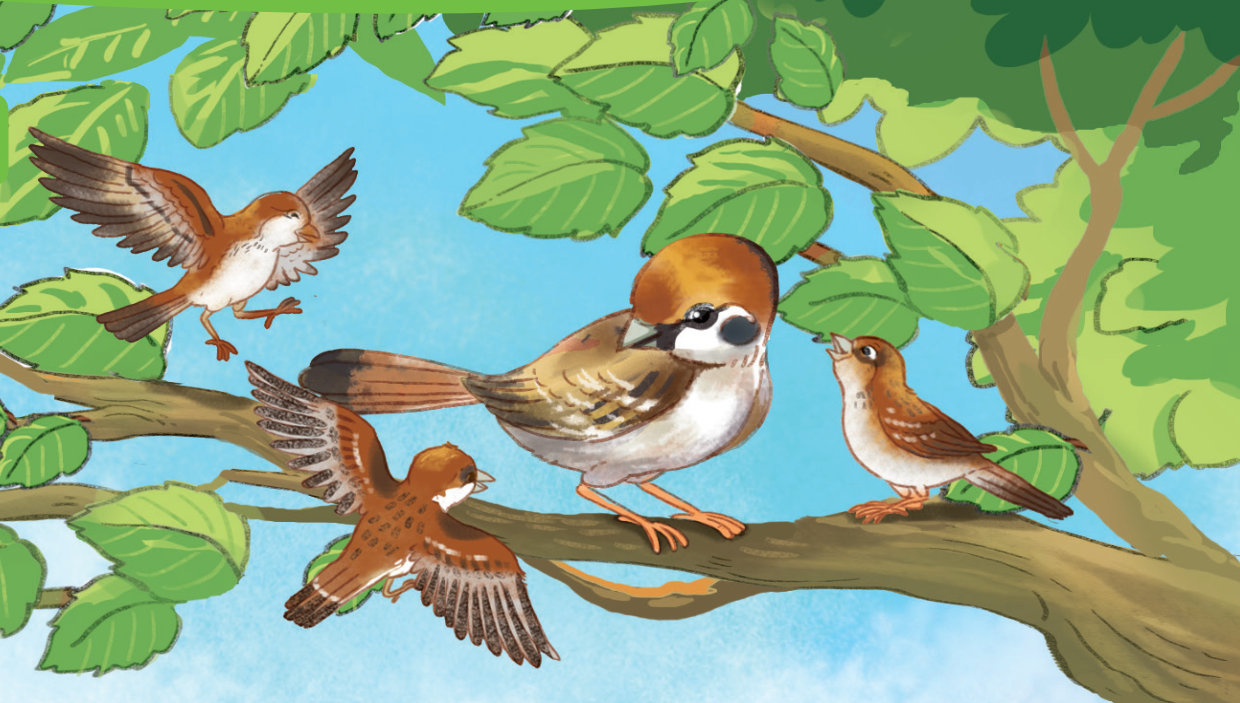 Bầy sẻ non ríu ra ríu rít bên mẹ.
Bầy sẻ non ríu ra ríu rít bên mẹ.
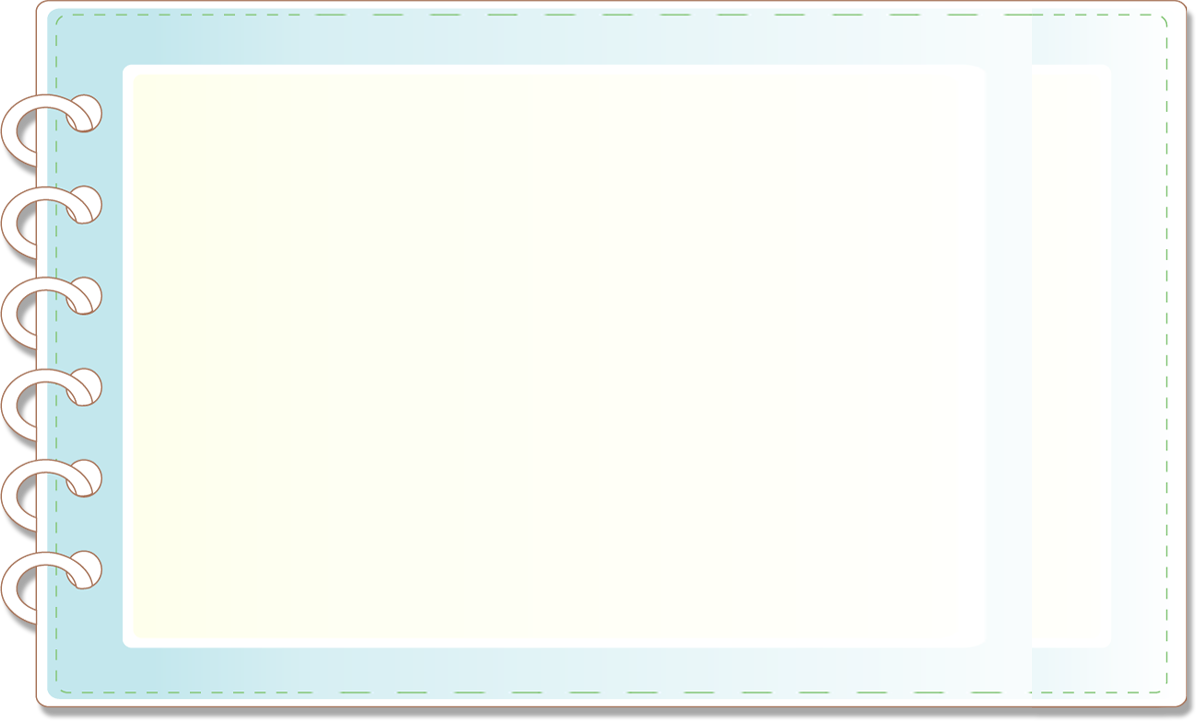 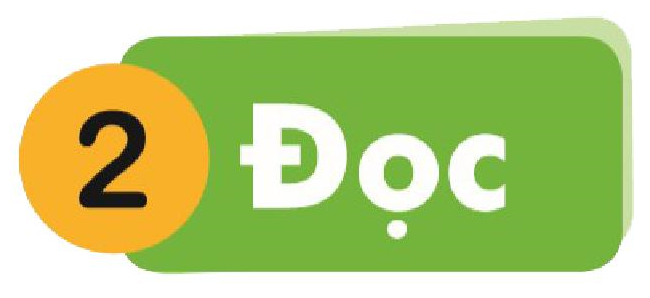 r    s
r
s
r
a
s
e
sẻ
ra
rạ    rế     rổ
sả    sẽ    sò
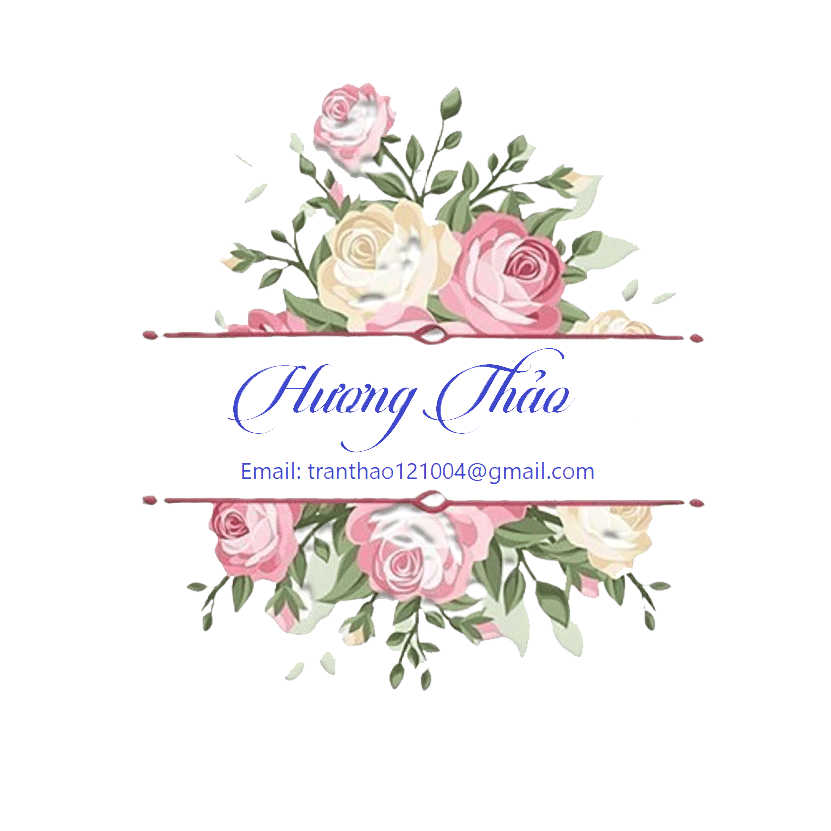 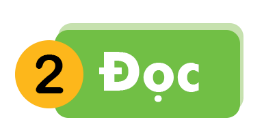 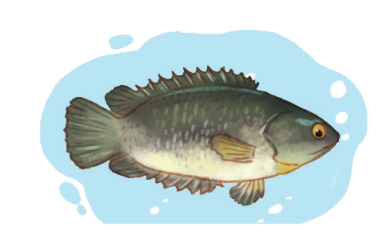 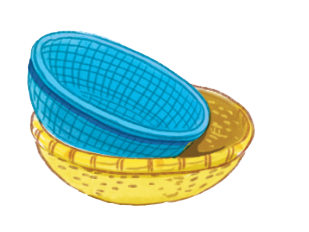 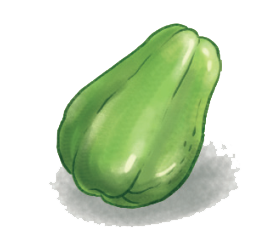 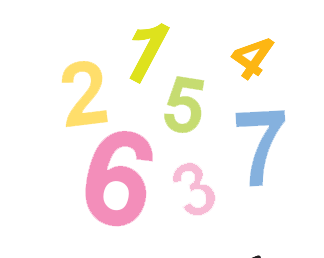 rổ rá
cá rô
su su
chữ số
Chợ có gà ri, cá rô, su su. Chợ có cả rổ rá
Cảm ơn
Con cảm ơn bố! Con thích món quà này lắm.
Cháu cảm ơn bà vì món quà ạ!
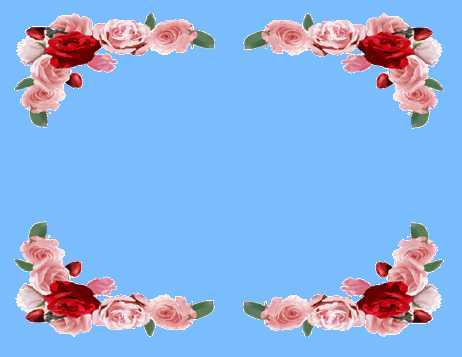 Củng cố
Vừa rồi các con học âm gì?